TOÁN 2
Tập 1
Tuần 4
Bài 12: Bảng cộng (có nhớ)trong phạm vi 20 – Tiết 2
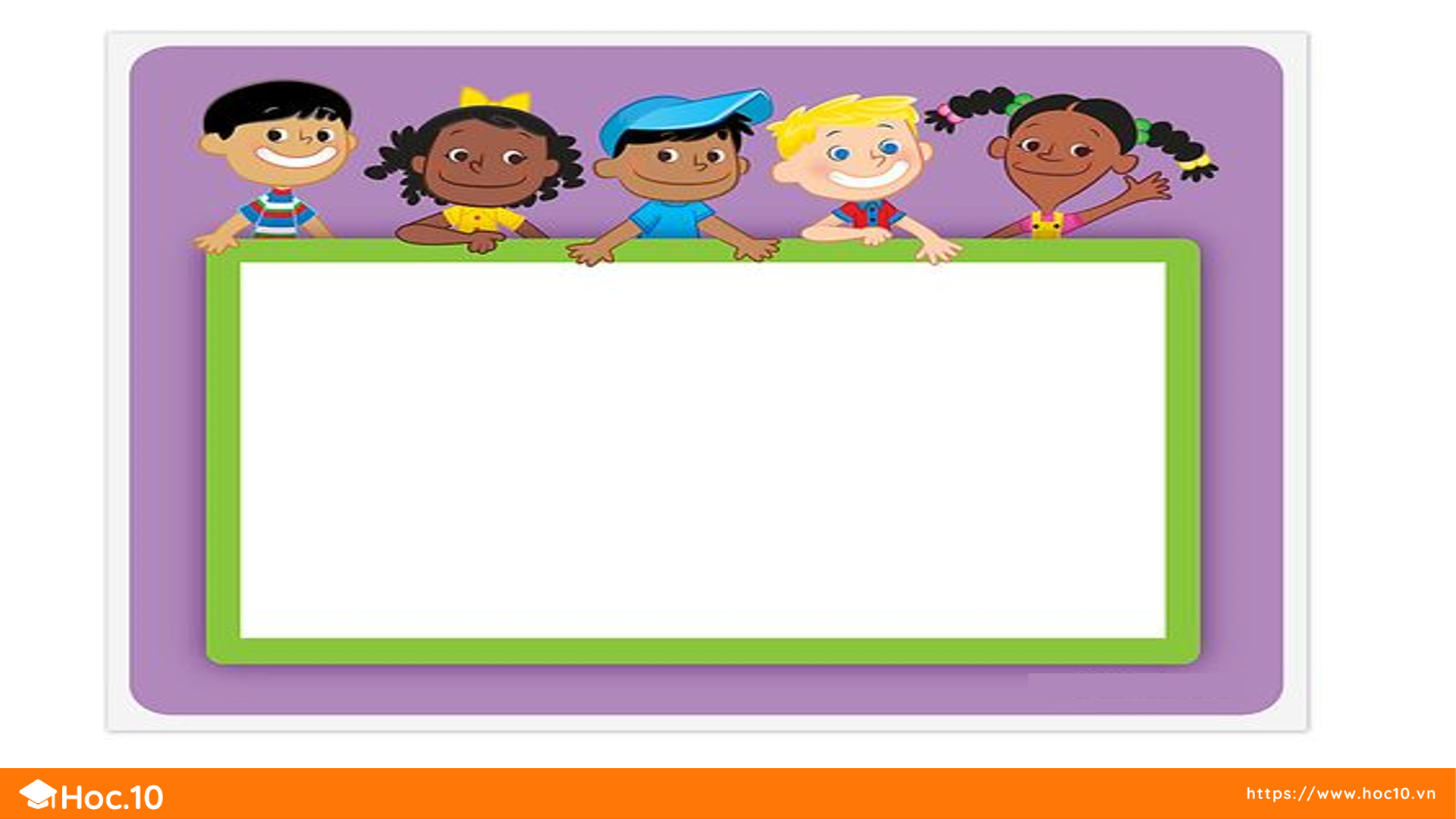 KHỞI ĐỘNG
VÒNG QUAY KÌ DIỆU
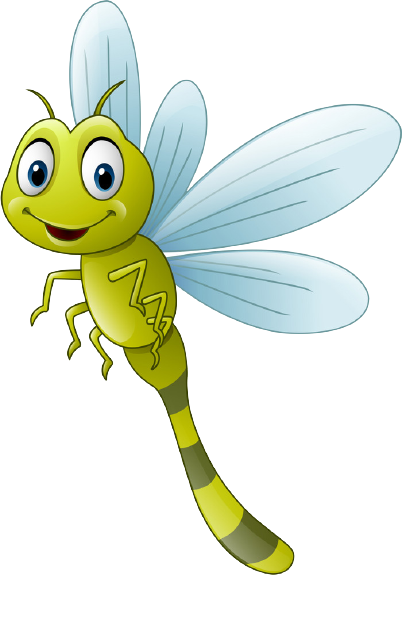 Hà Vy
Nhã Uyên
Thanh Trúc
Thanh Thảo
Tường Vy
Tuấn Thành
Khánh Tâm
Thảo Ngọc
Minh Ngọc
Thu An
Quốc An
Khánh Ngân
6 + 5 = ?
Đức Anh
Hoàng Nam
Tuấn Anh
Bảo Linh
Nhật Minh
Ngọc Anh
Phương Linh
Phương Anh
Thế Anh
Mỹ Linh
Thanh Lâm
Minh Anh
Gia Bảo
Tuấn Kiệt
Phạm Bảo Anh
11
Bảo Khanh
Minh Khải
Vũ Bảo Anh
Tuấn Hưng
Minh Châu
Tuệ Châu
Vĩnh Hoàn
Hồng Hạnh
Thùy Chi
Thùy Dương
Quỳnh Chi
Minh Đức
Lâm Chi
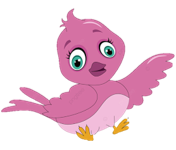 Hà Vy
Nhã Uyên
Thanh Trúc
Thanh Thảo
Tuấn Thành
Tường Vy
Khánh Tâm
Thảo Ngọc
Minh Ngọc
Thu An
Quốc An
Khánh Ngân
7 + 9 = ?
Đức Anh
Hoàng Nam
Tuấn Anh
Bảo Linh
Ngọc Anh
Nhật Minh
Phương Anh
Phương Linh
Thế Anh
Mỹ Linh
Thanh Lâm
Minh Anh
Tuấn Kiệt
Gia Bảo
Phạm Bảo Anh
Bảo Khanh
16
Minh Khải
Vũ Bảo Anh
Tuấn Hưng
Minh Châu
Tuệ Châu
Vĩnh Hoàn
Hồng Hạnh
Thùy Chi
Thùy Dương
Quỳnh Chi
Minh Đức
Lâm Chi
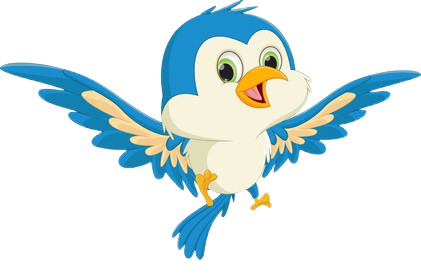 Hà Vy
Nhã Uyên
Thanh Trúc
Thanh Thảo
Tuấn Thành
Tường Vy
Khánh Tâm
Thảo Ngọc
Minh Ngọc
Thu An
Quốc An
Khánh Ngân
9 + 8 = ?
Đức Anh
Hoàng Nam
Tuấn Anh
Bảo Linh
Nhật Minh
Ngọc Anh
Phương Anh
Phương Linh
Thế Anh
Mỹ Linh
Thanh Lâm
Minh Anh
Tuấn Kiệt
Gia Bảo
Phạm Bảo Anh
Bảo Khanh
17
Minh Khải
Vũ Bảo Anh
Tuấn Hưng
Minh Châu
Tuệ Châu
Vĩnh Hoàn
Hồng Hạnh
Thùy Chi
Thùy Dương
Quỳnh Chi
Minh Đức
Lâm Chi
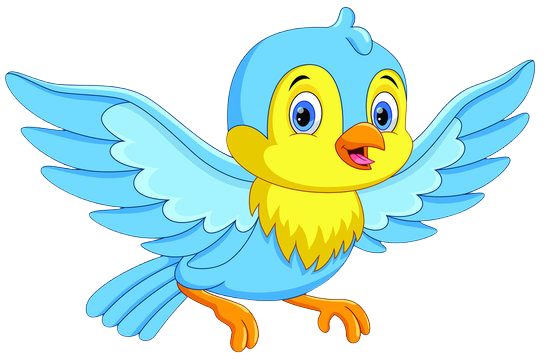 Hà Vy
Nhã Uyên
Thanh Trúc
Thanh Thảo
Tuấn Thành
Tường Vy
Khánh Tâm
Thảo Ngọc
Minh Ngọc
Thu An
Quốc An
Khánh Ngân
8 + 9 = ?
Đức Anh
Hoàng Nam
Tuấn Anh
Bảo Linh
Ngọc Anh
Nhật Minh
Phương Anh
Phương Linh
Thế Anh
Mỹ Linh
Thanh Lâm
Minh Anh
Gia Bảo
Tuấn Kiệt
Phạm Bảo Anh
Bảo Khanh
17
Minh Khải
Vũ Bảo Anh
Tuấn Hưng
Minh Châu
Tuệ Châu
Vĩnh Hoàn
Hồng Hạnh
Thùy Chi
Thùy Dương
Minh Đức
Quỳnh Chi
Lâm Chi
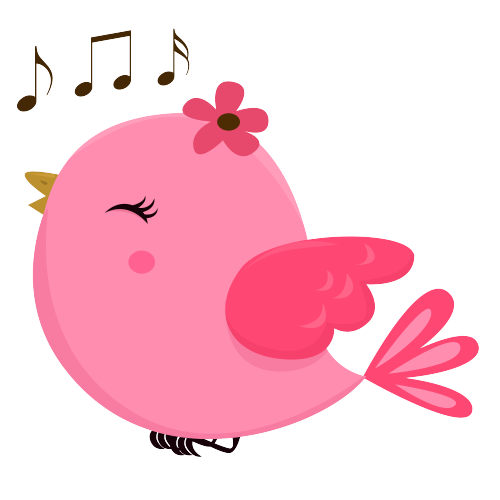 Hà Vy
Nhã Uyên
Thanh Trúc
Thanh Thảo
Tuấn Thành
Tường Vy
Khánh Tâm
Thảo Ngọc
Minh Ngọc
Thu An
Quốc An
Khánh Ngân
4 + 8 = ?
Đức Anh
Hoàng Nam
Tuấn Anh
Bảo Linh
Ngọc Anh
Nhật Minh
Phương Linh
Phương Anh
Thế Anh
Mỹ Linh
Thanh Lâm
Minh Anh
Gia Bảo
Tuấn Kiệt
Phạm Bảo Anh
Bảo Khanh
12
Vũ Bảo Anh
Minh Khải
Tuấn Hưng
Minh Châu
Tuệ Châu
Vĩnh Hoàn
Hồng Hạnh
Thùy Chi
Thùy Dương
Quỳnh Chi
Minh Đức
Lâm Chi
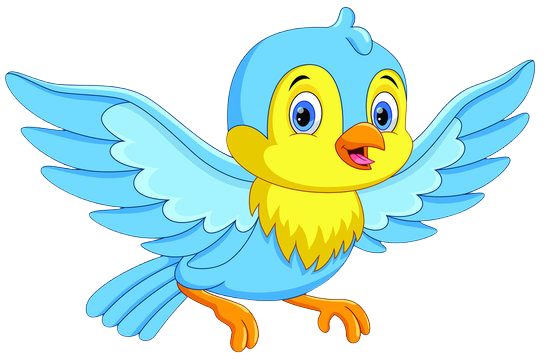 Hà Vy
Nhã Uyên
Thanh Trúc
Thanh Thảo
Tuấn Thành
Tường Vy
Thảo Ngọc
Khánh Tâm
Minh Ngọc
Thu An
Quốc An
Khánh Ngân
3 + 9 = ?
Đức Anh
Hoàng Nam
Bảo Linh
Tuấn Anh
Ngọc Anh
Nhật Minh
Phương Anh
Phương Linh
Thế Anh
Mỹ Linh
Thanh Lâm
Minh Anh
Tuấn Kiệt
Gia Bảo
Phạm Bảo Anh
Bảo Khanh
12
Vũ Bảo Anh
Minh Khải
Tuấn Hưng
Minh Châu
Tuệ Châu
Vĩnh Hoàn
Hồng Hạnh
Thùy Chi
Thùy Dương
Quỳnh Chi
Minh Đức
Lâm Chi
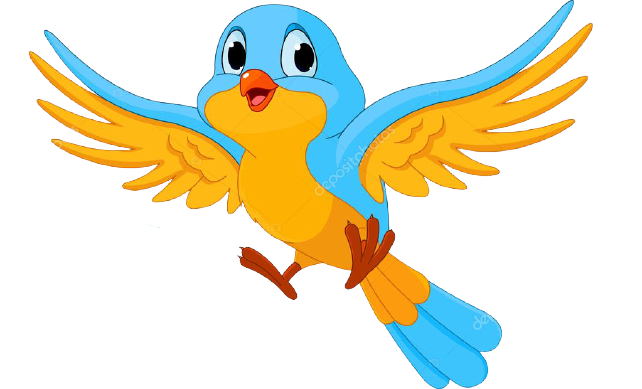 Hà Vy
Nhã Uyên
Thanh Trúc
Thanh Thảo
Tuấn Thành
Tường Vy
Khánh Tâm
Thảo Ngọc
Minh Ngọc
Thu An
Quốc An
Khánh Ngân
6 + 8 = ?
Đức Anh
Hoàng Nam
Bảo Linh
Tuấn Anh
Ngọc Anh
Nhật Minh
Phương Anh
Phương Linh
Thế Anh
Mỹ Linh
Thanh Lâm
Minh Anh
Gia Bảo
Tuấn Kiệt
Phạm Bảo Anh
14
Bảo Khanh
Vũ Bảo Anh
Minh Khải
Minh Châu
Tuấn Hưng
Tuệ Châu
Vĩnh Hoàn
Hồng Hạnh
Thùy Chi
Thùy Dương
Minh Đức
Quỳnh Chi
Lâm Chi
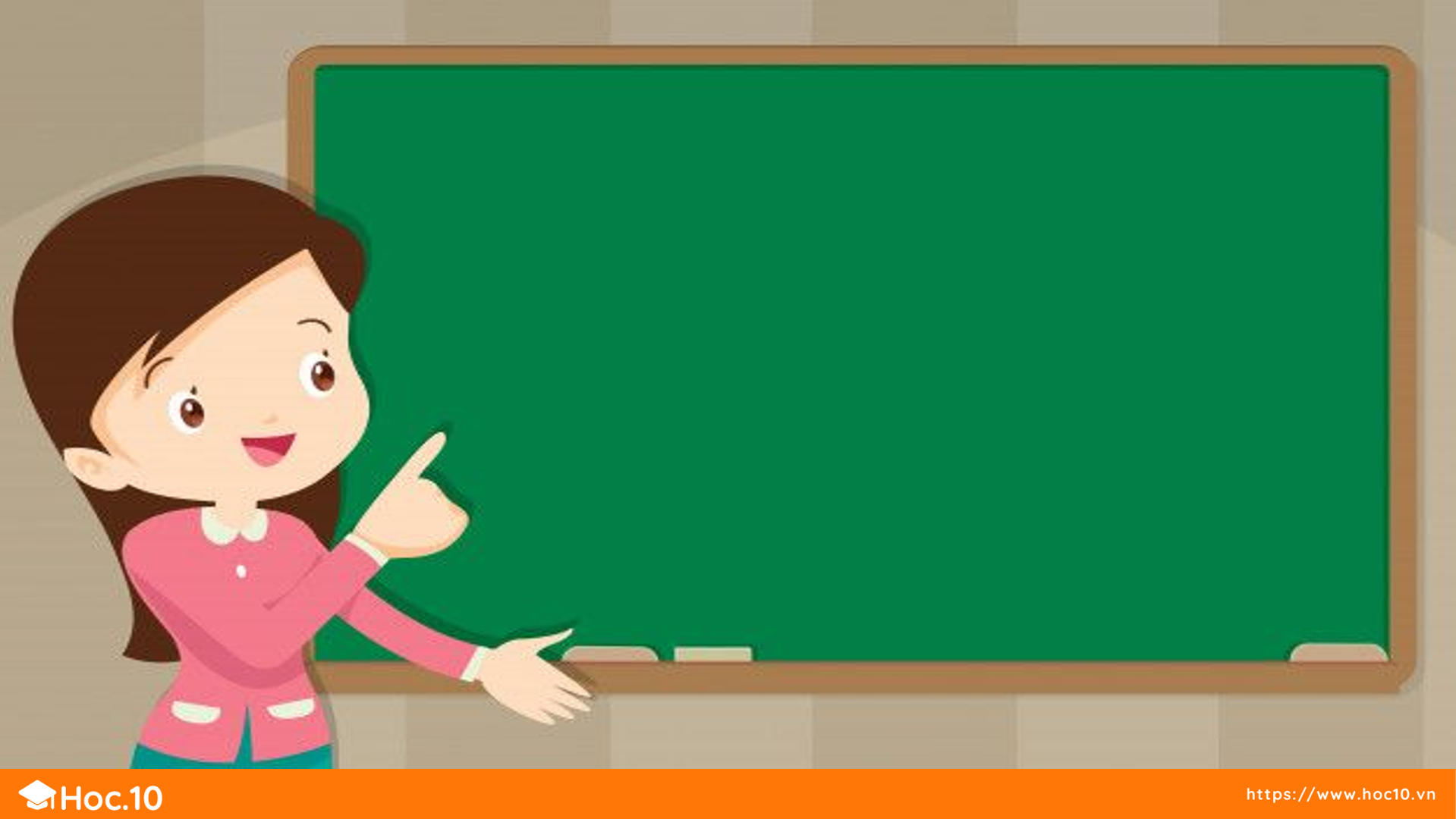 LUYỆN TẬP – THỰC HÀNH
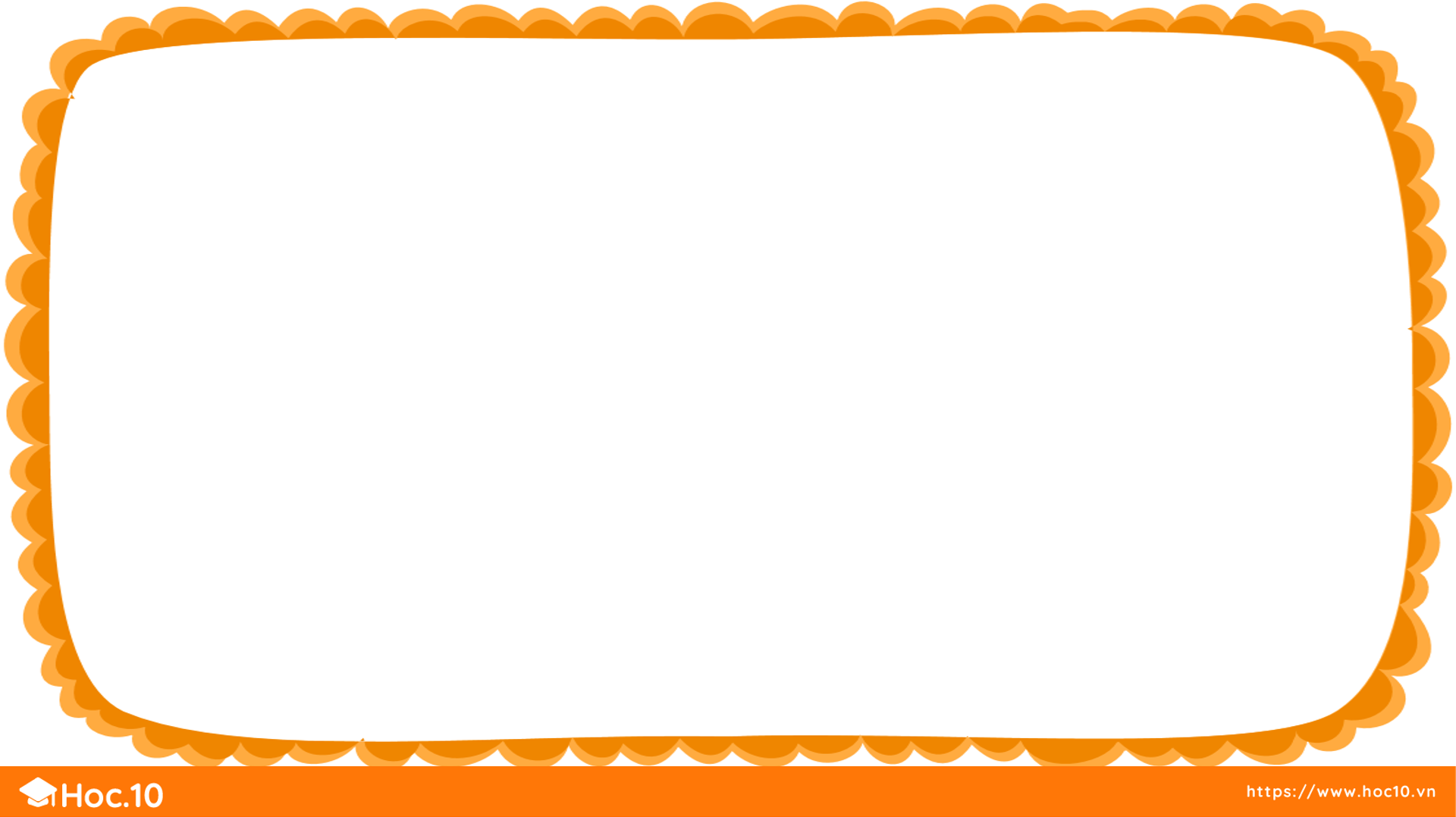 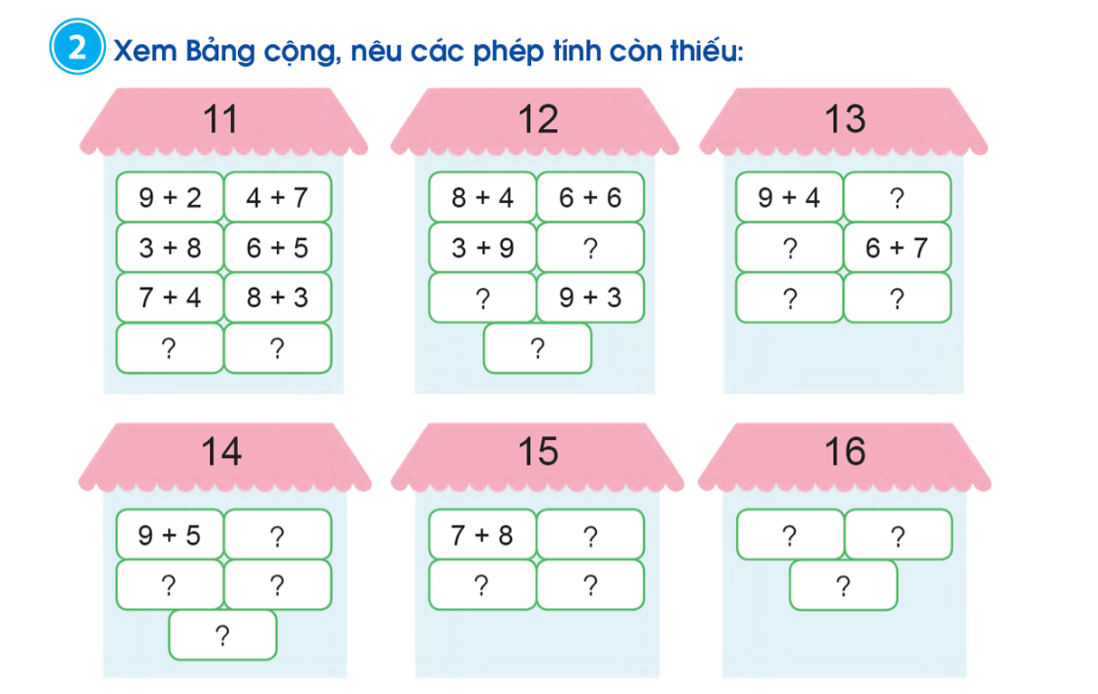 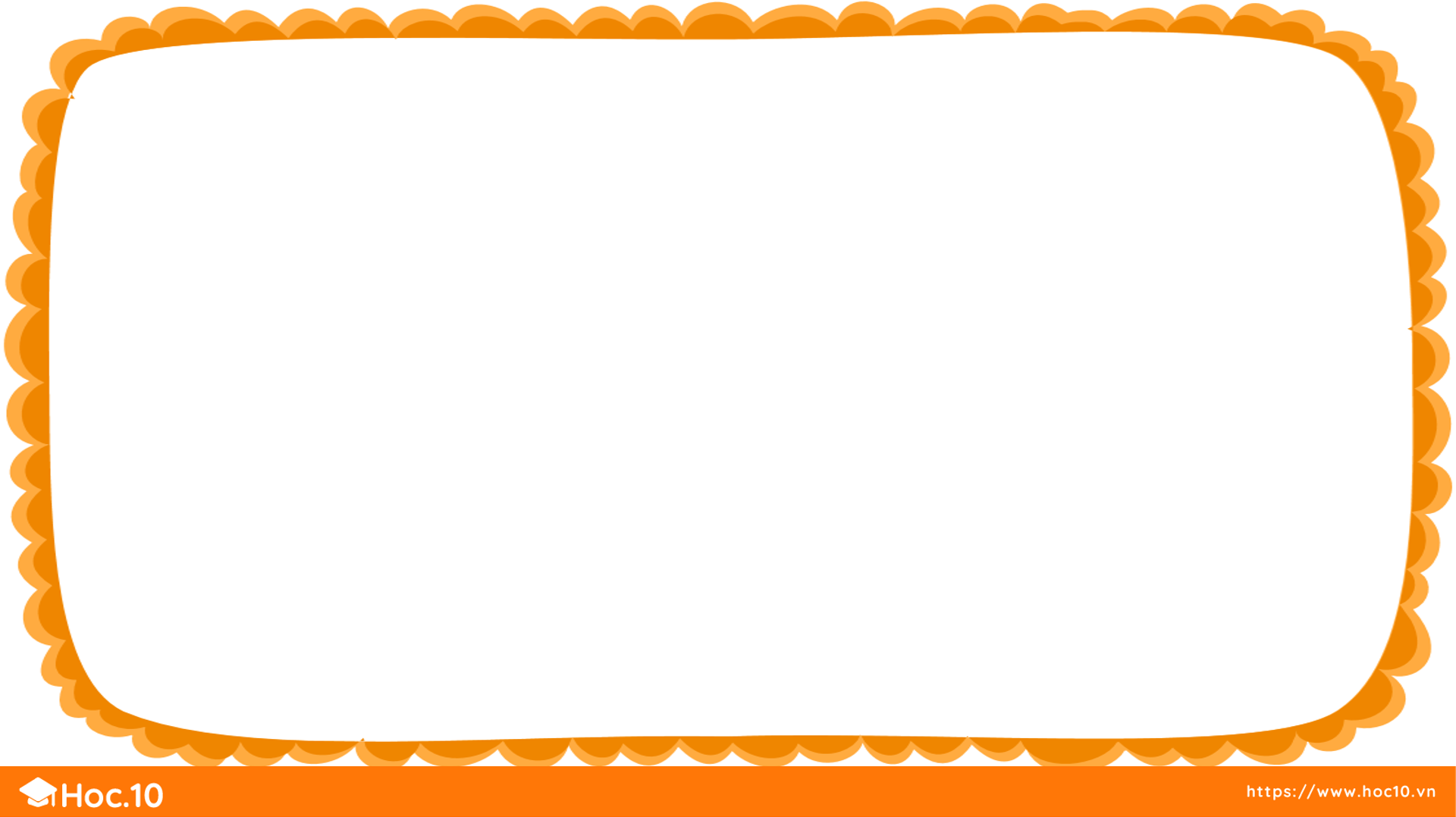 Vườn nhà Tùng có 7 cây na và 9 cây xoài. Hỏi vườn  
       nhà Tùng có tất cả bao nhiêu cây na và cây xoài?
3
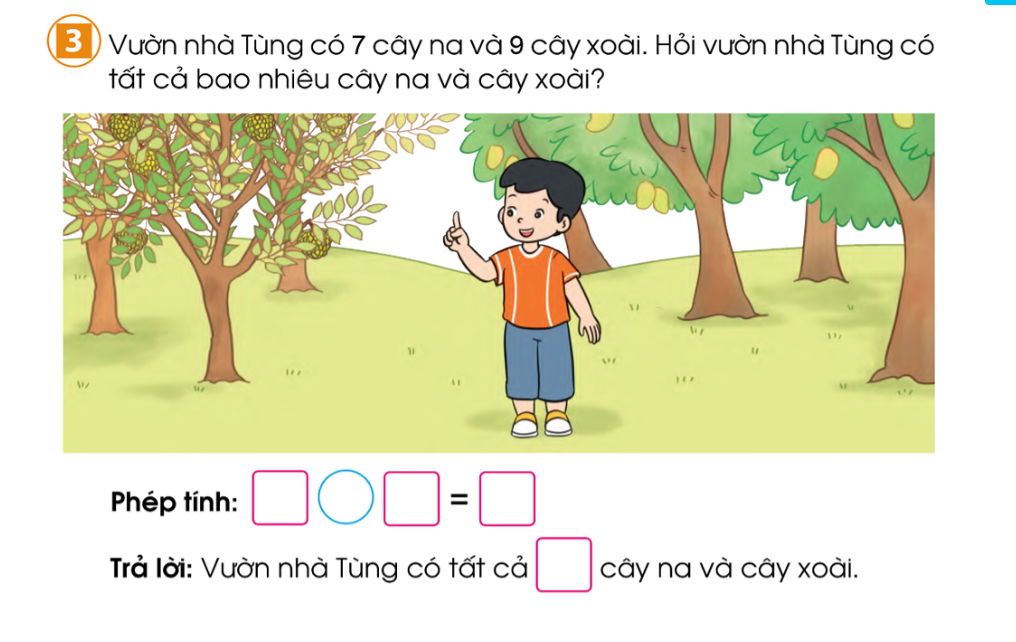 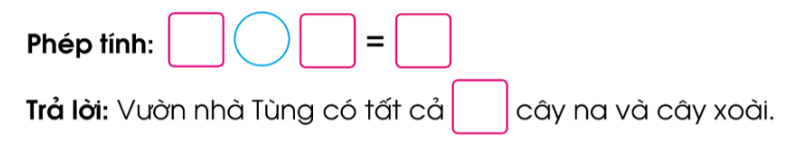 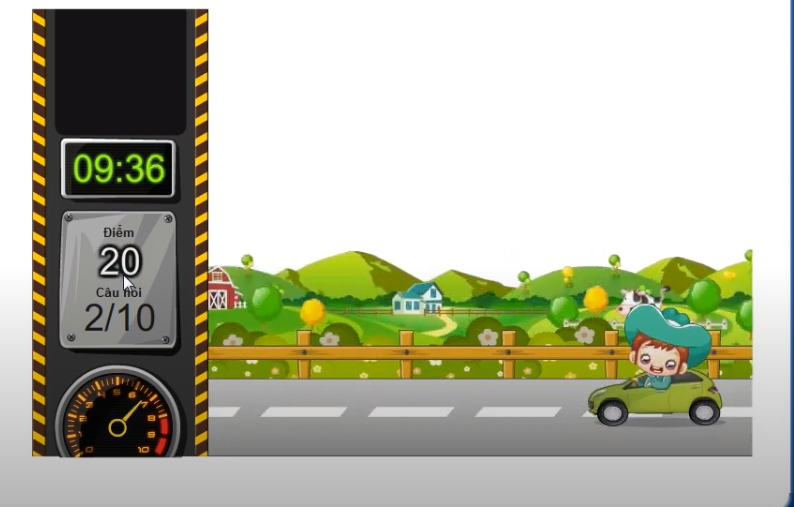 ĐUA XE
5 chướng ngại vật
HƯỚNG DẪN
Thầy cô kích chuột vào màn hình để bắt đầu trò chơi.
Kích chuột màn hình để hiện câu hỏi và các đáp án dạng trắc nghiệm.
Kích chuột vào mũi tên để xe vượt chướng ngại vật.
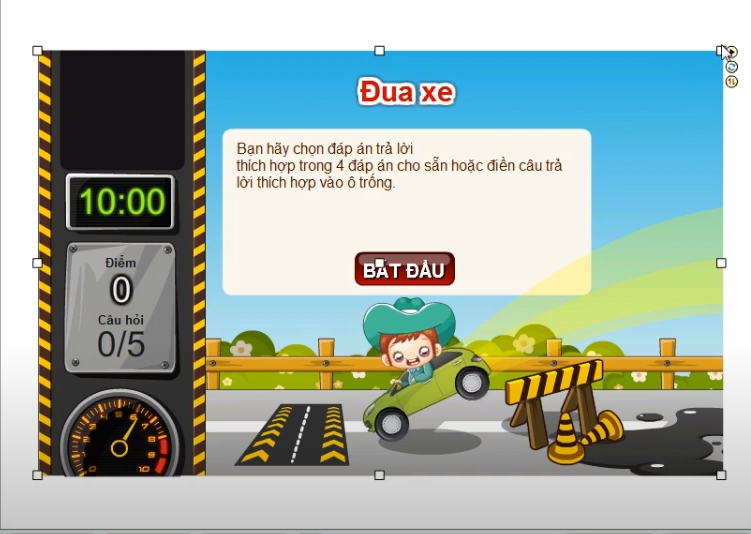 Em hãy chọn đáp án đúng để chiếc xe có thể vượt qua chướng ngại vật và về đích nhanh nhất nhé!
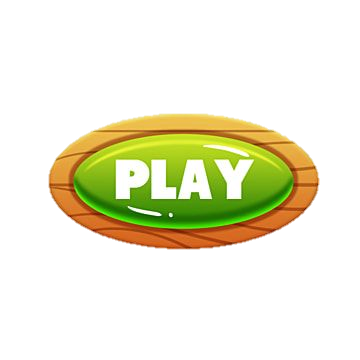 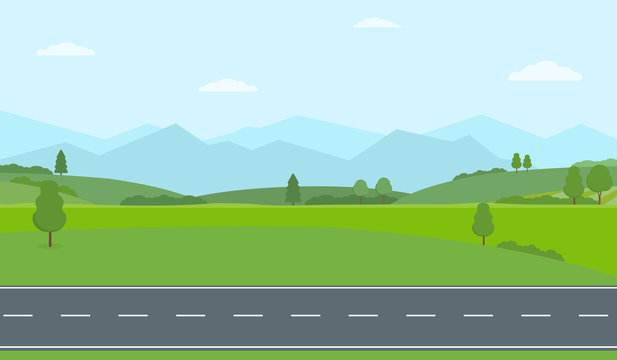 9 + 6 = ?
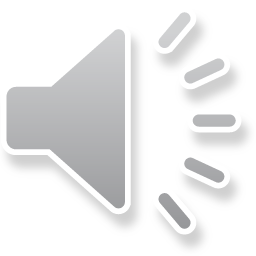 A. 15
C. 12
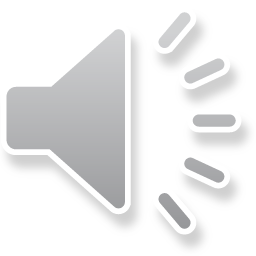 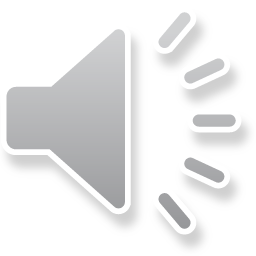 D. 14
B. 13
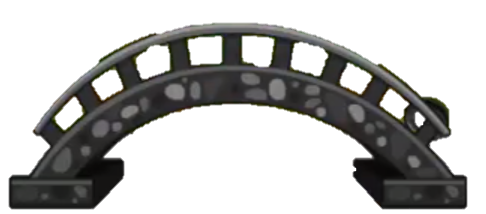 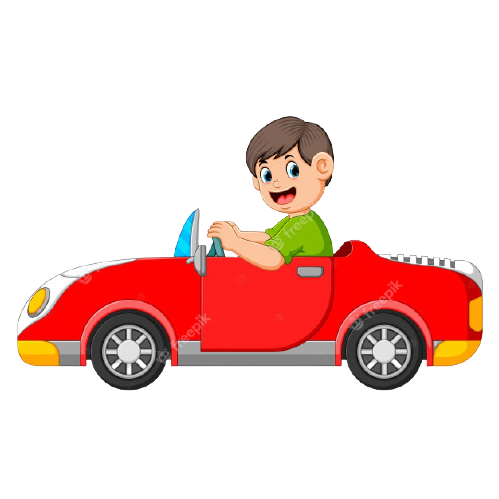 Kíttt….
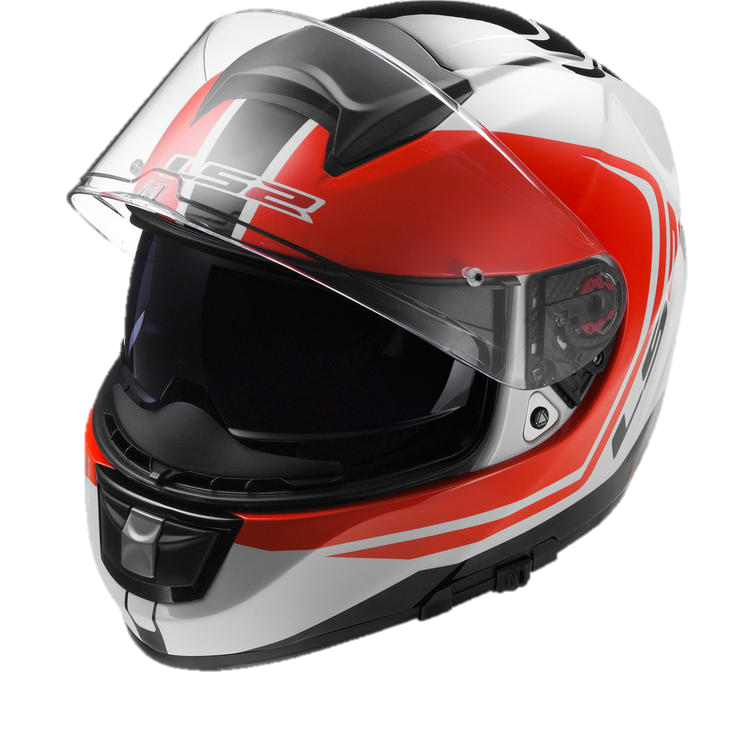 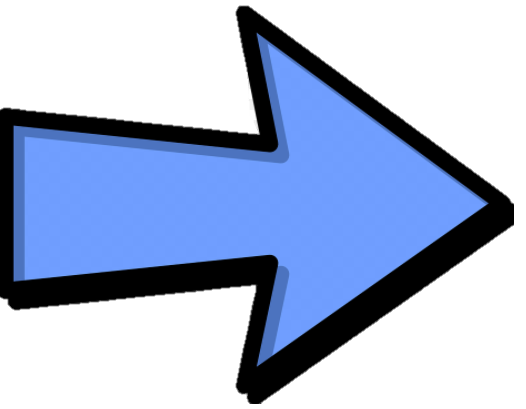 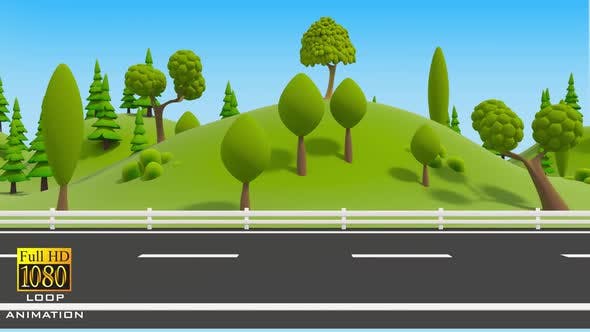 Tìm các phép tính có tổng bằng 11
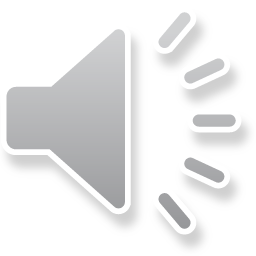 A. 9 + 2
C. 6 + 5
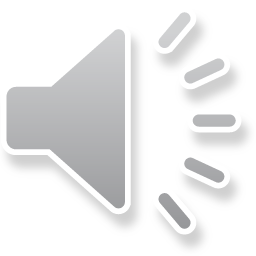 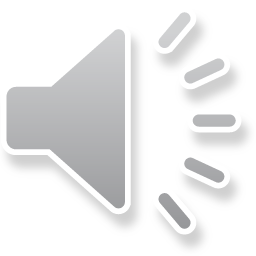 D. 8 + 3
B. 6 + 6
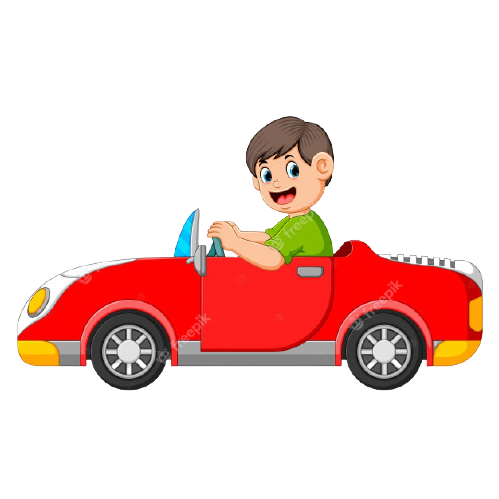 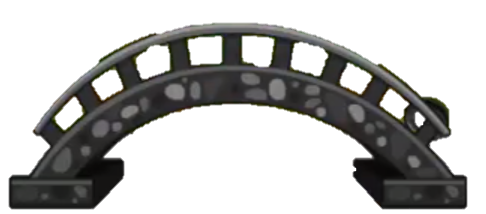 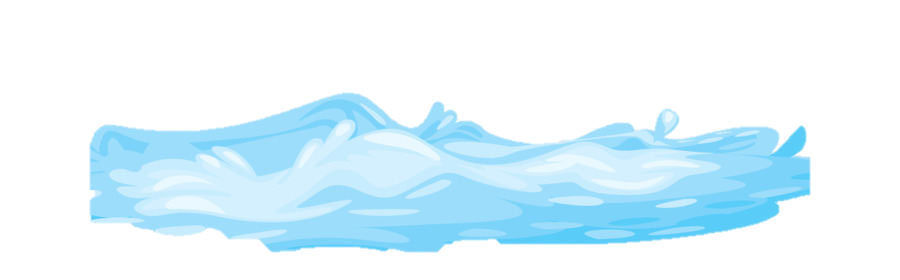 Kíttt….
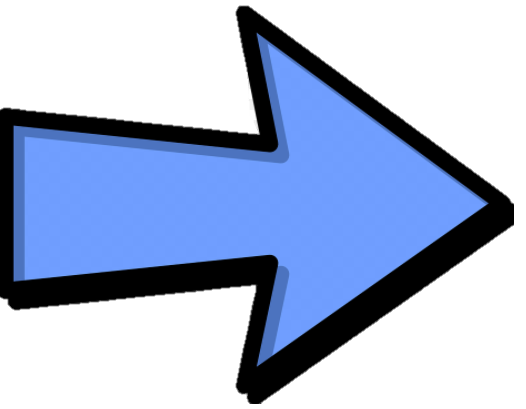 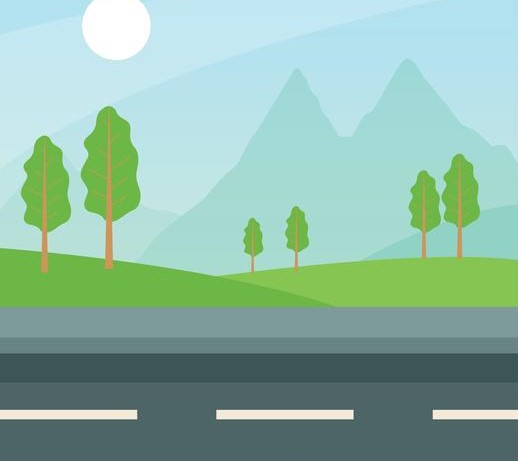 Tìm các phép tính có tổng bằng 13
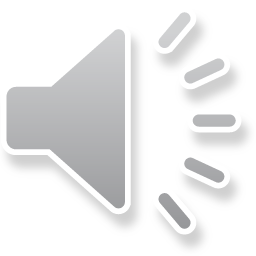 C. 2 + 9
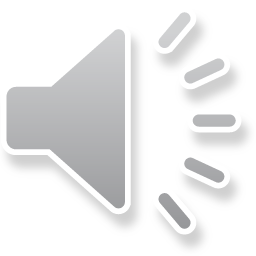 A. 8 + 3
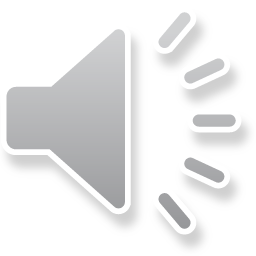 D. 4 + 9
B. 8 + 5
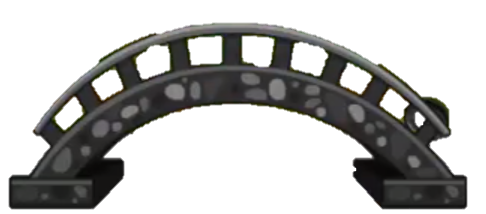 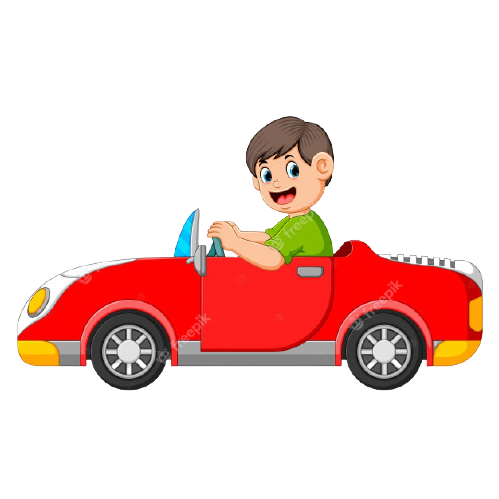 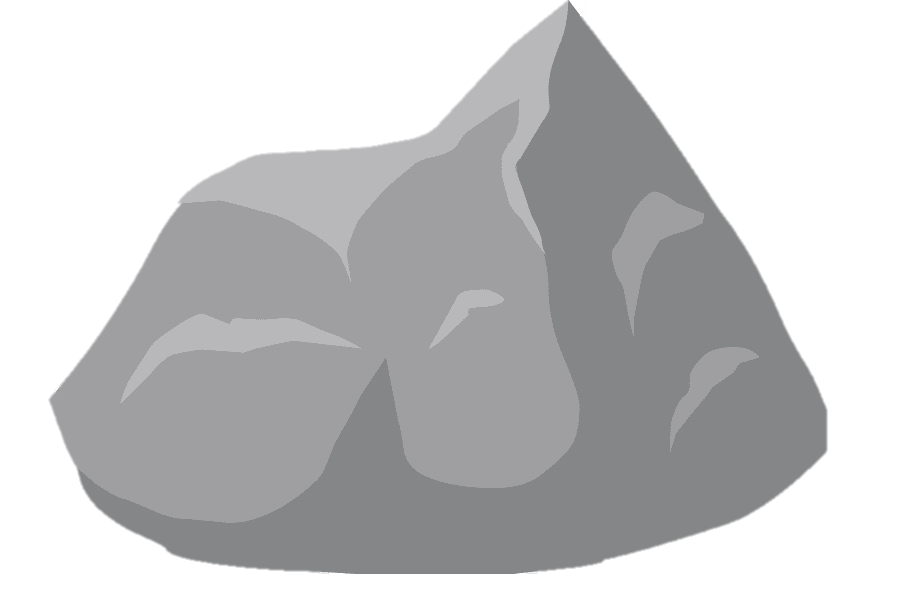 Kíttt….
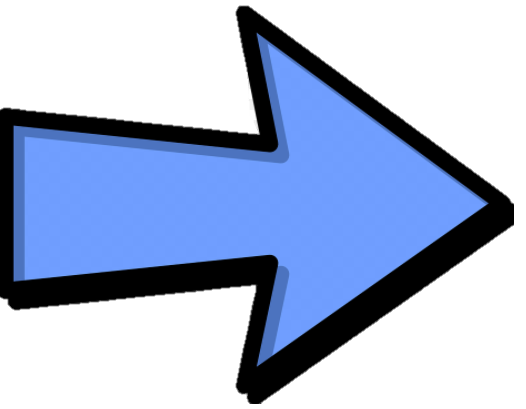 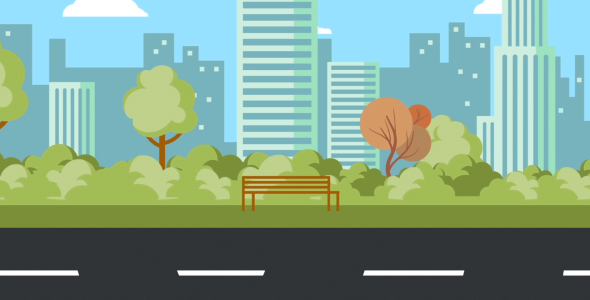 Tìm phép tính có tổng bằng phép tính sau:
7 + 7
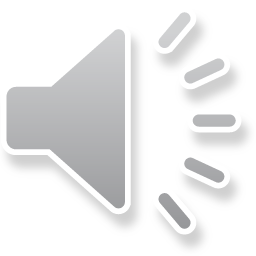 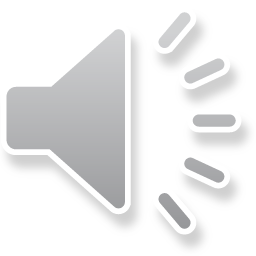 A. 6 + 6
C. 5 + 9
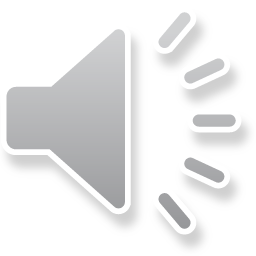 D. 4 + 8
B. 5 + 7
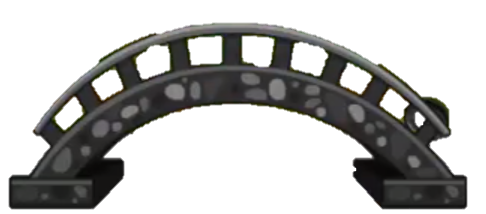 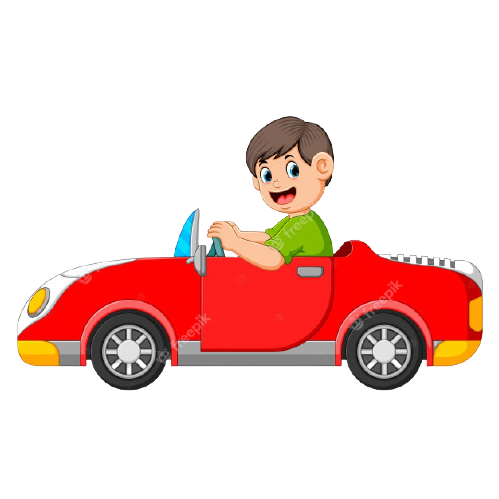 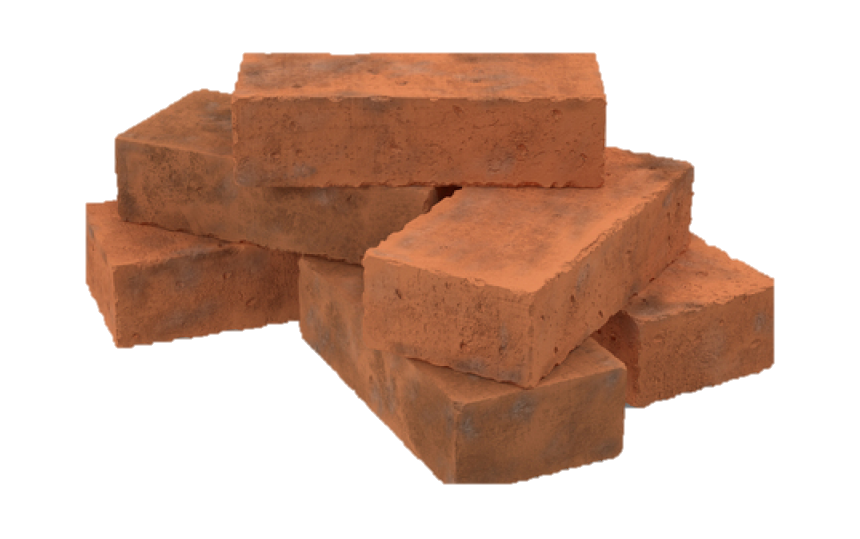 Kíttt….
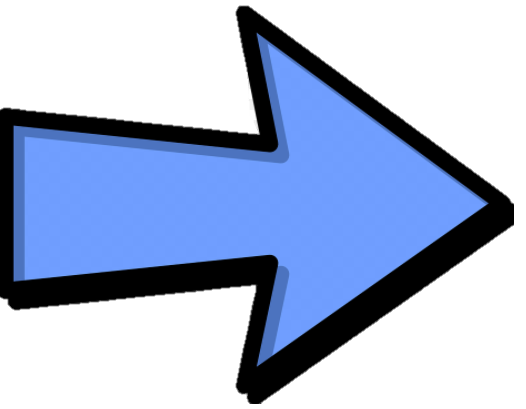 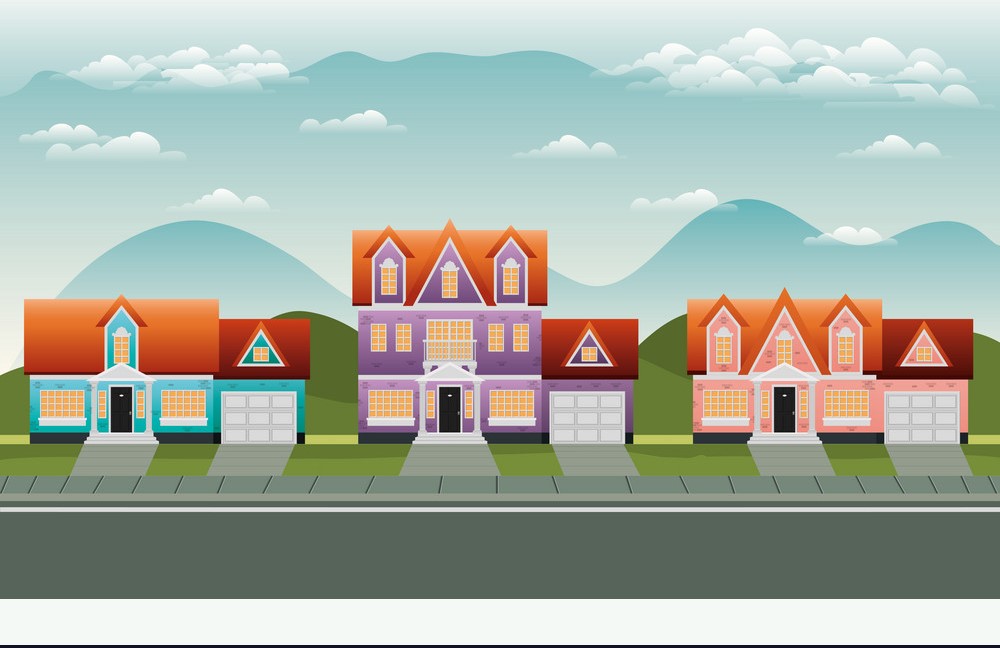 Tìm phép tính có tổng bằng phép tính sau:
6 + 9
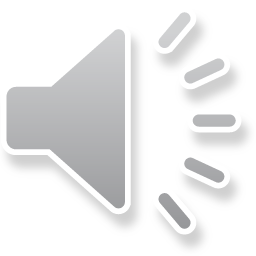 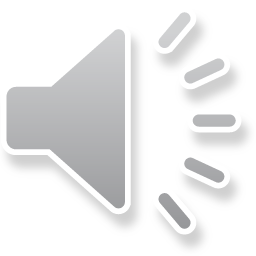 A. 7 + 9
B. 9 + 6
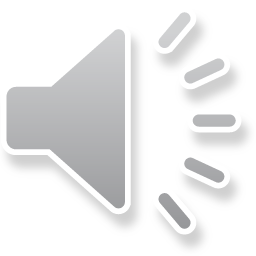 C. 7 + 8
D. 9 + 5
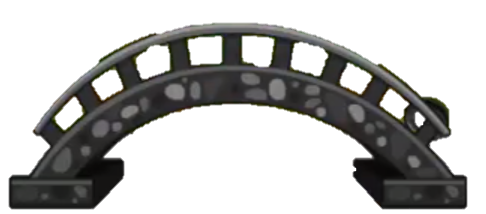 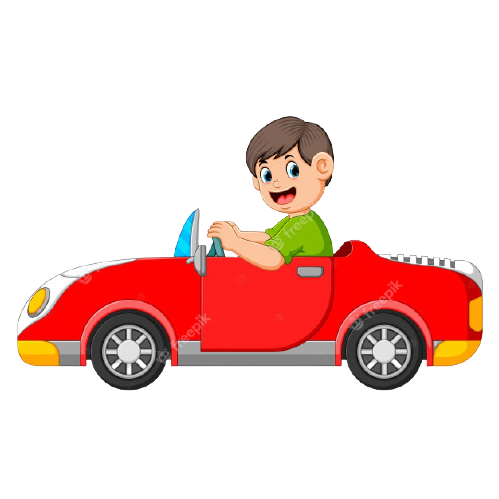 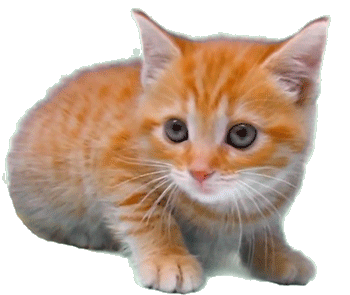 Kíttt….
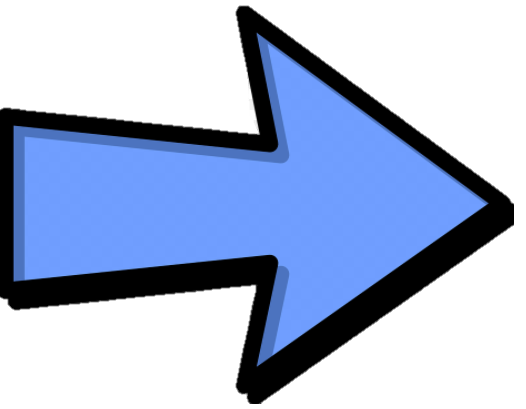 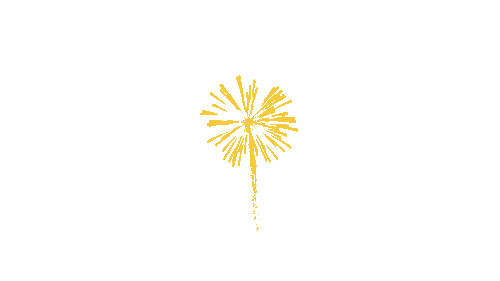 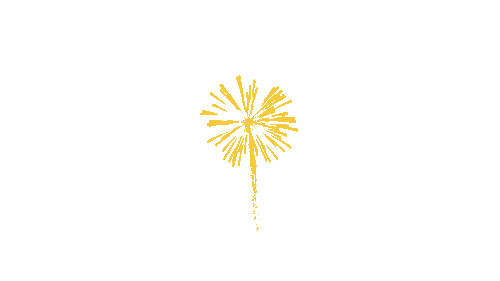 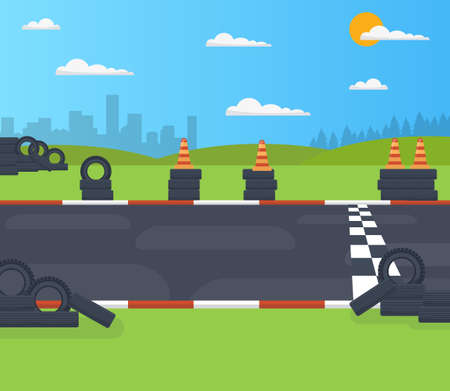 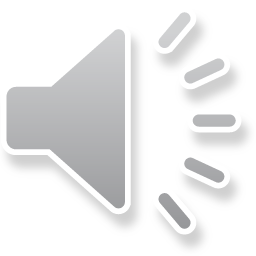 Cảm ơn các bạn rất nhiều!
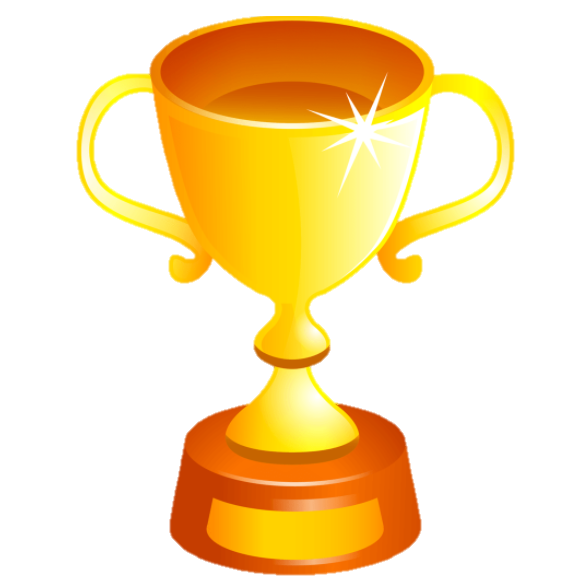 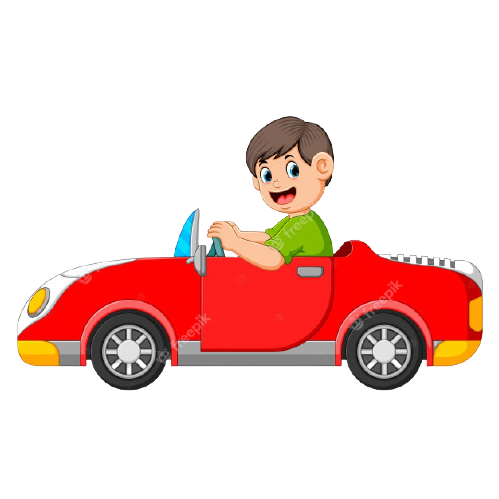 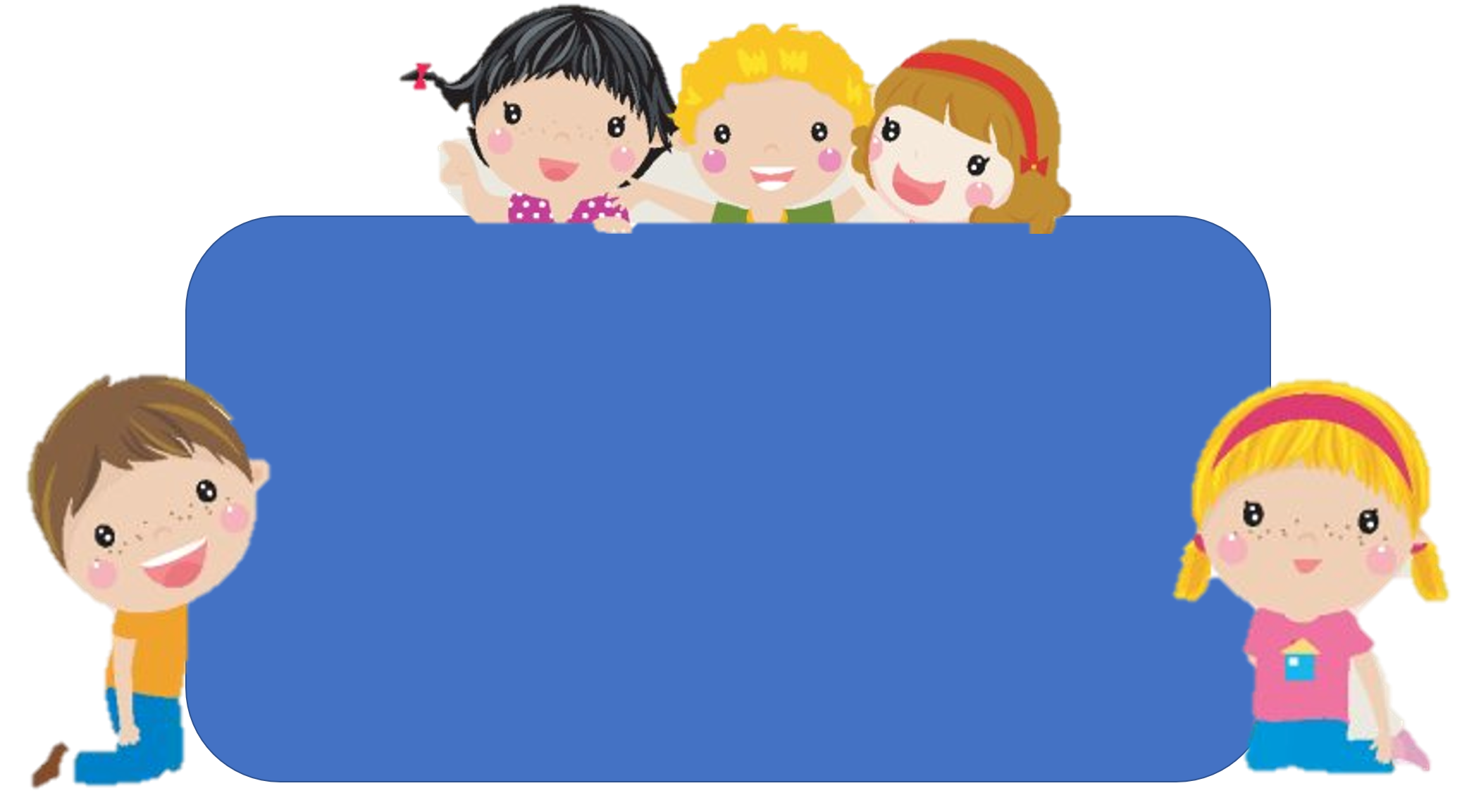 Để có thể làm tốt các bài tập trên em nhắn bạn điều gì?
Bài học hôm nay em biết thêm được điều gì?
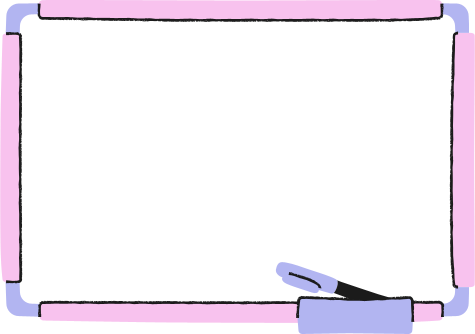 DẶN DÒ
Hoc10 chúc các em học tốt!